Die Tageszeiten
Momentele zilei [momentele silej]
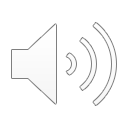 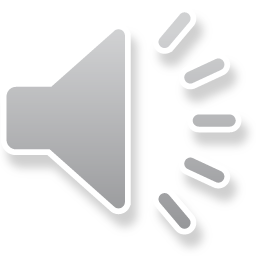 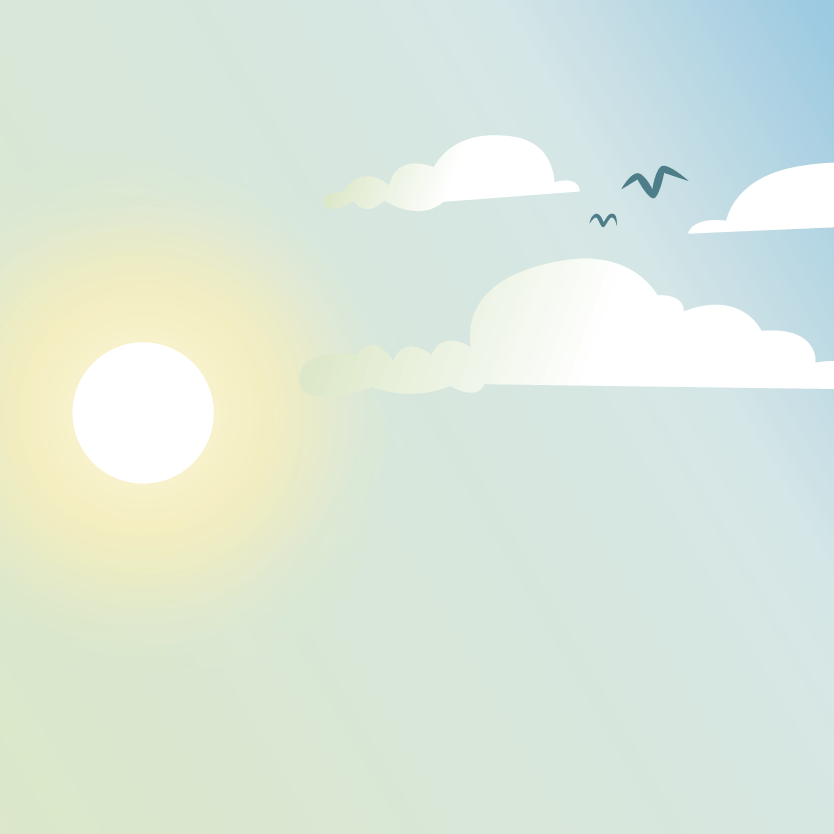 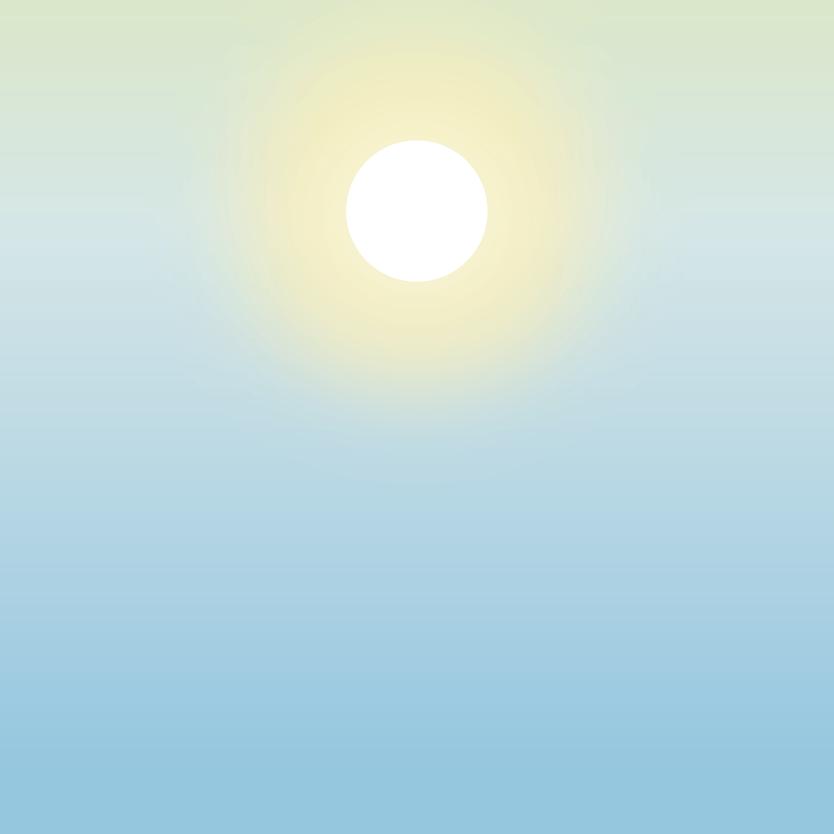 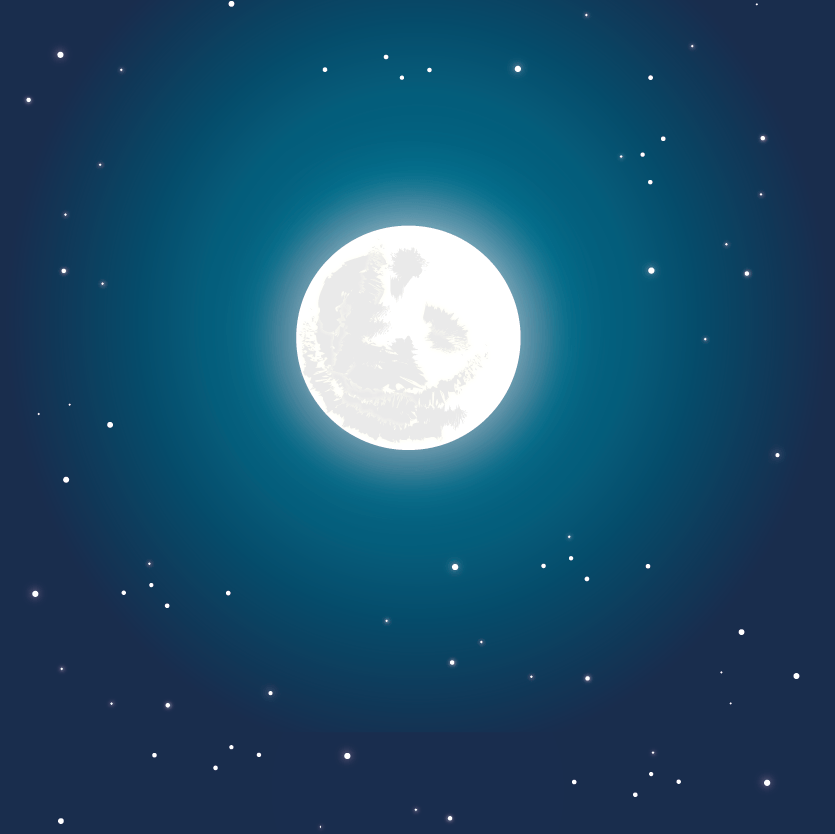 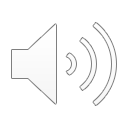 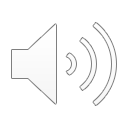 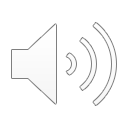 mittags
vormittags
nachts
noaptea
[noaptea]
amiază
[amiasa]
dimineața
[dimineatza]
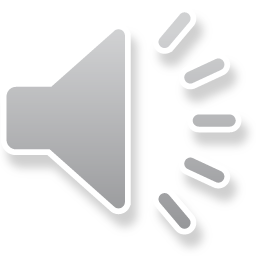 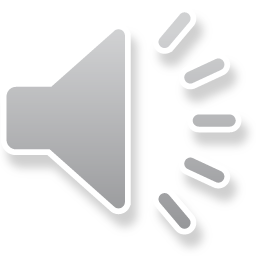 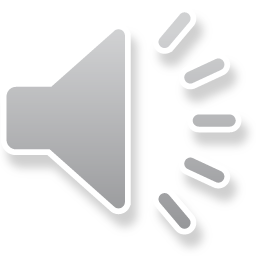 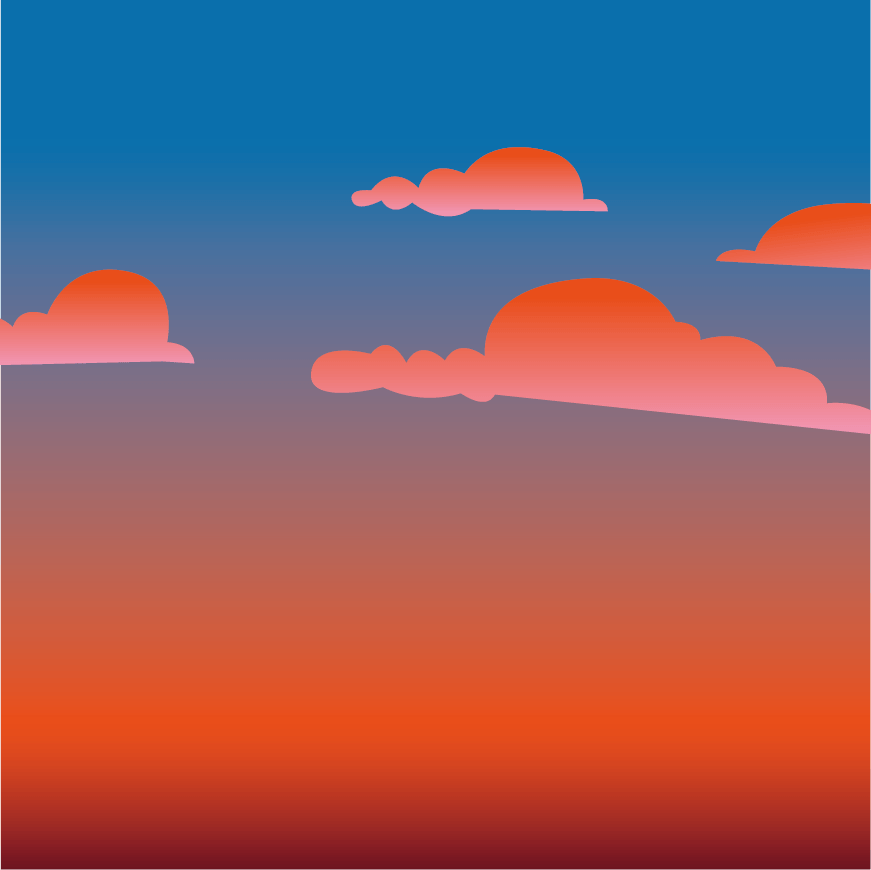 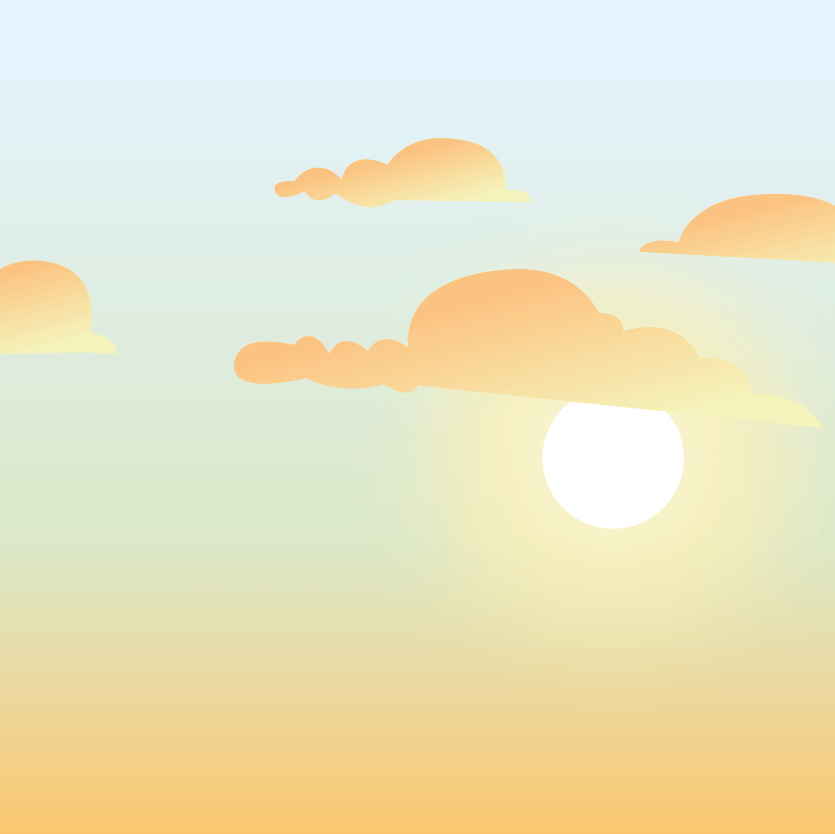 Ein Tag hat 
24 Stunden.
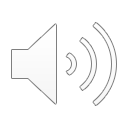 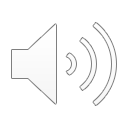 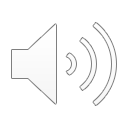 O zi are 24 ore.
[O si are douasetschschipatru de ore]
abends
nachmittags
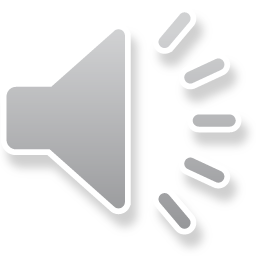 seara
[sseara]
după-amiază
[dupa amiasa]
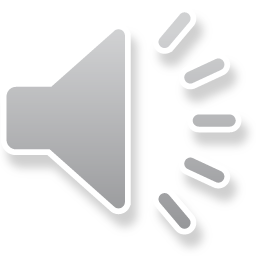 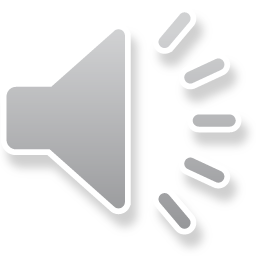 Die Uhr
Ceasul [tschassul]
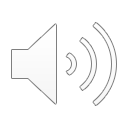 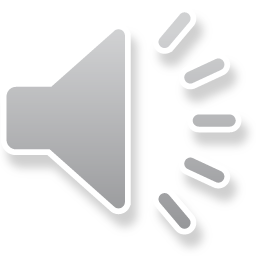 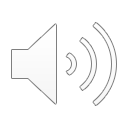 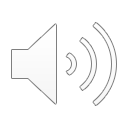 der Minutenzeiger
der Stundenzeiger
Minutarul (limba mare)
[minutarul – limba mare]
Orarul (limba mică)
[orarul – limba mika]
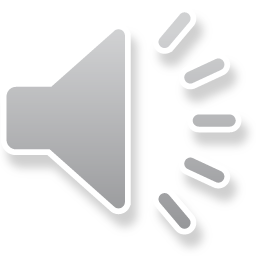 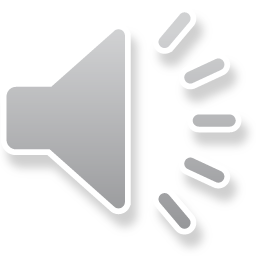 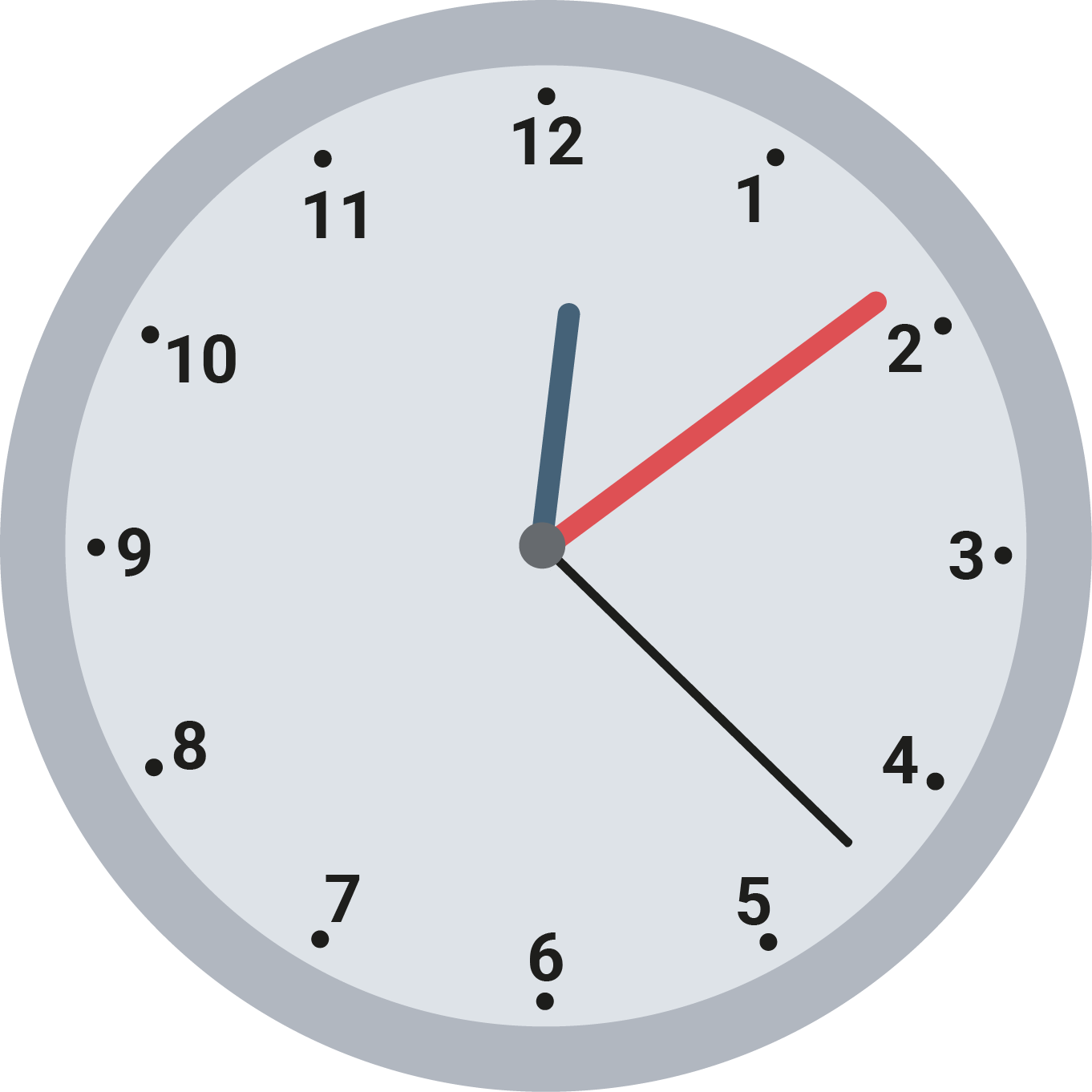 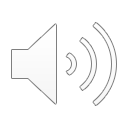 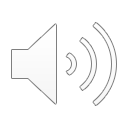 der Sekundenzeiger
das Ziffernblatt
Secundarul
[ssekundarul]
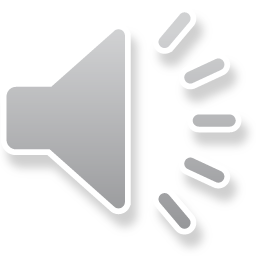 Cadranul
[kadranul]
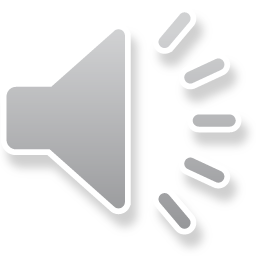 Ora [ora]
Die Uhrzeit
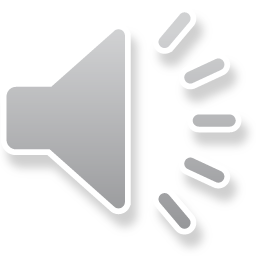 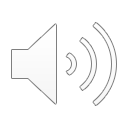 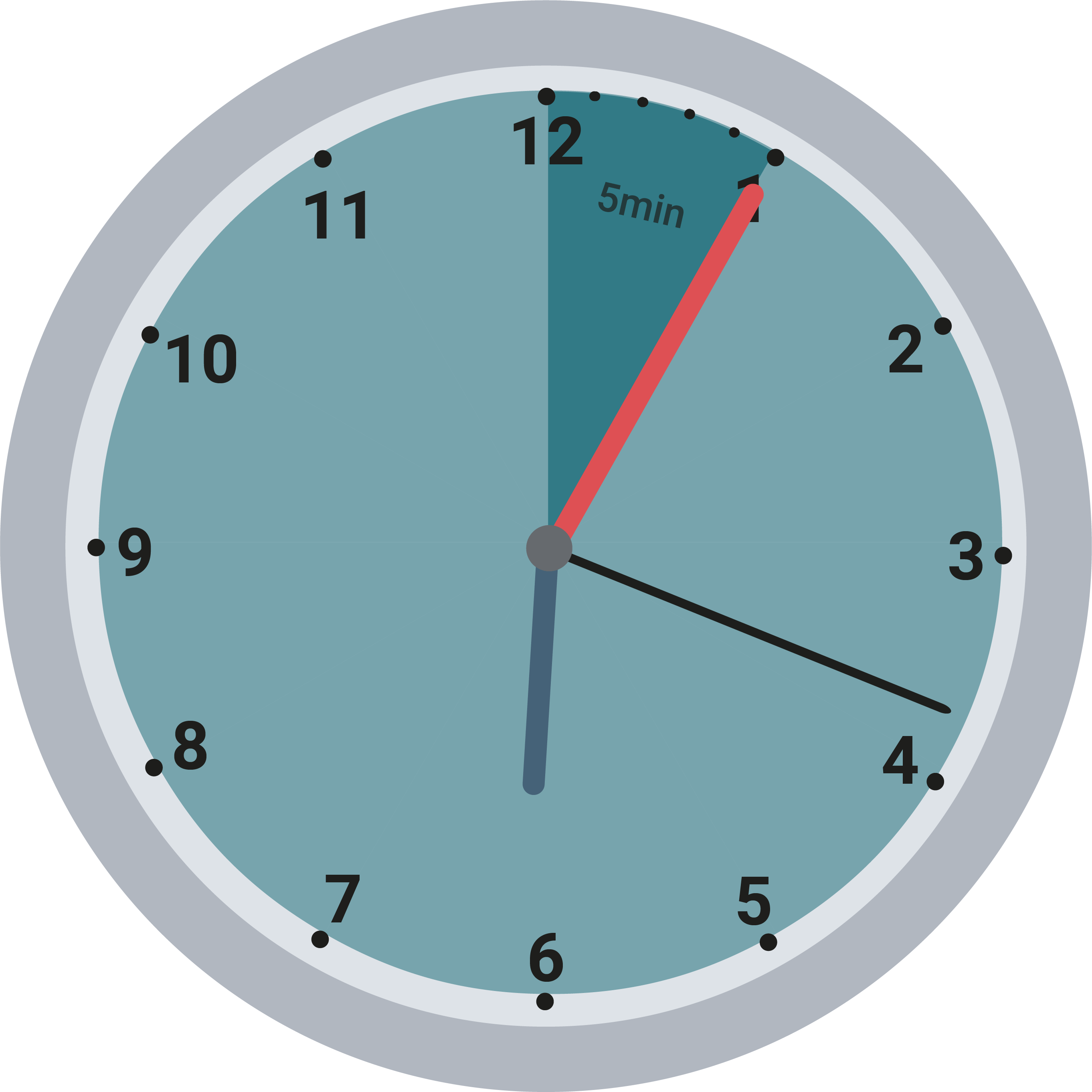 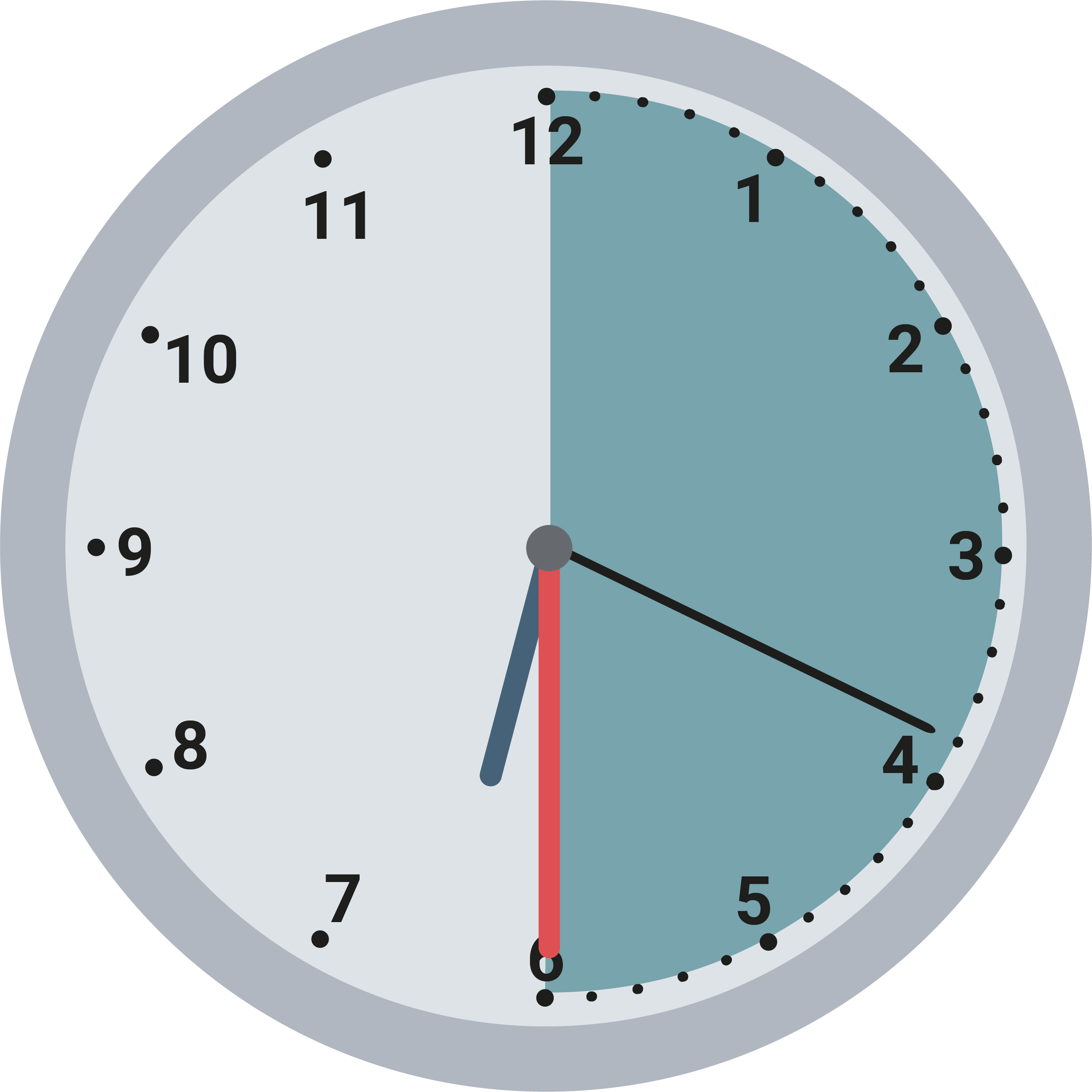 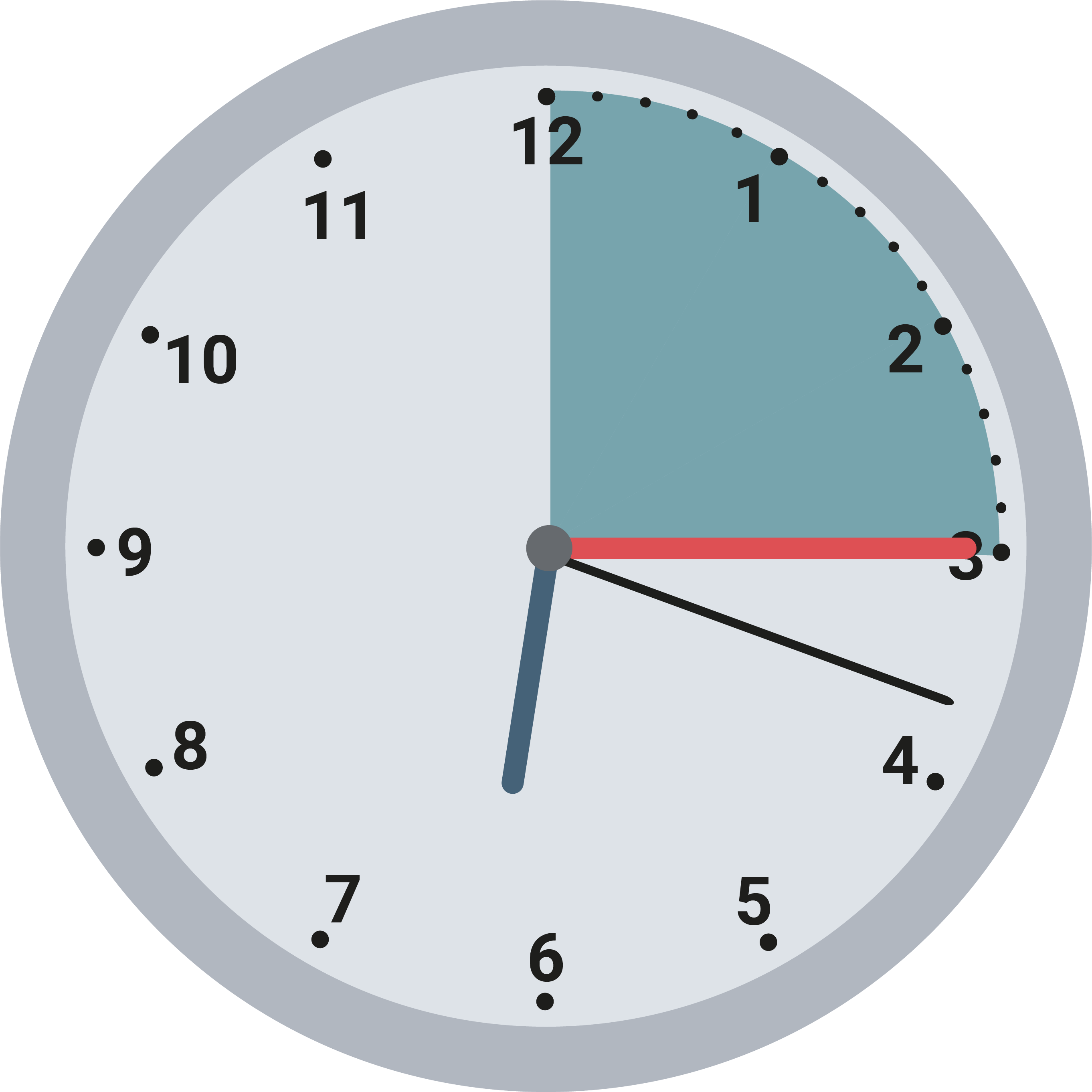 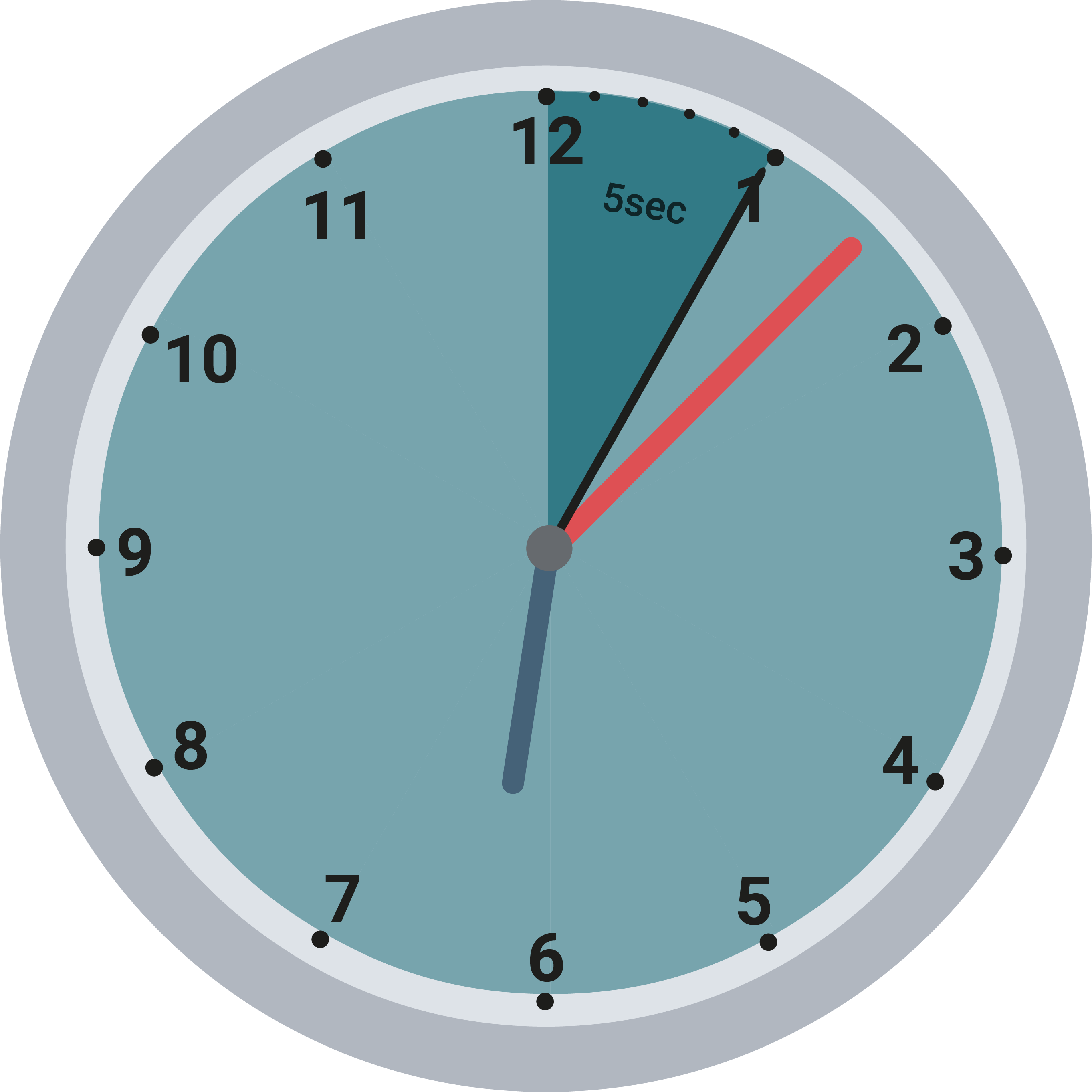 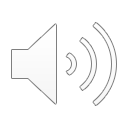 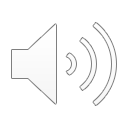 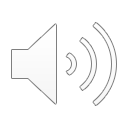 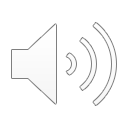 Eine Stunde hat 60 Minuten.
Eine halbe Stunde hat 30 Minuten.
Eine viertel Stunde hat 15 Minuten.
Eine Minute hat 60 Sekunden.
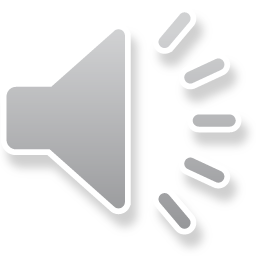 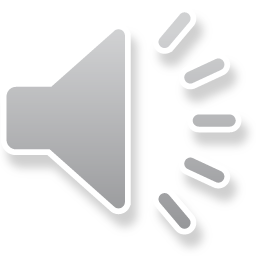 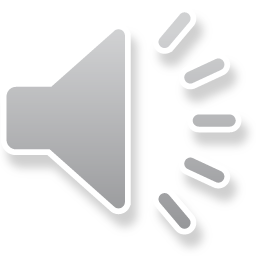 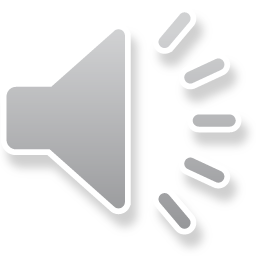 O oră are 60 de minute
[o oru are 60 de minute]
O jumătate de oră are 30 de minute
[o jomutate de oru are 30 de minute]
Un sfert de oră are 15 minute
[o sfehrt de oru are 15 minute]
Un minut are 60 de secunde. 
[un minut are schaisetsch de ssekunde]
Ora [ora]
Die Uhrzeit
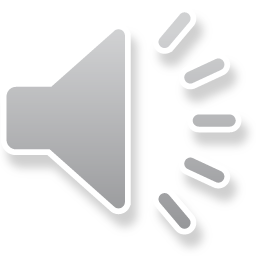 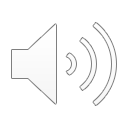 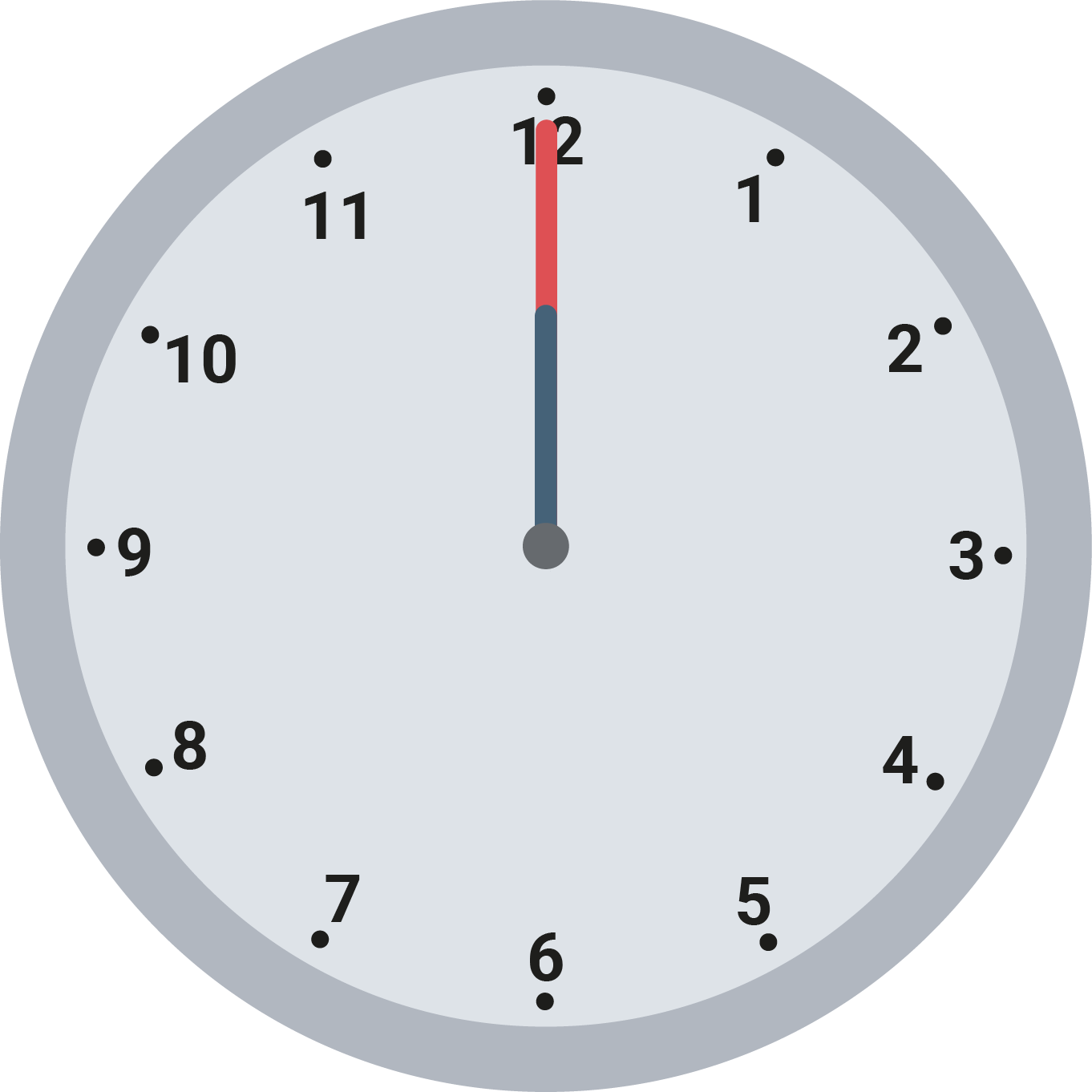 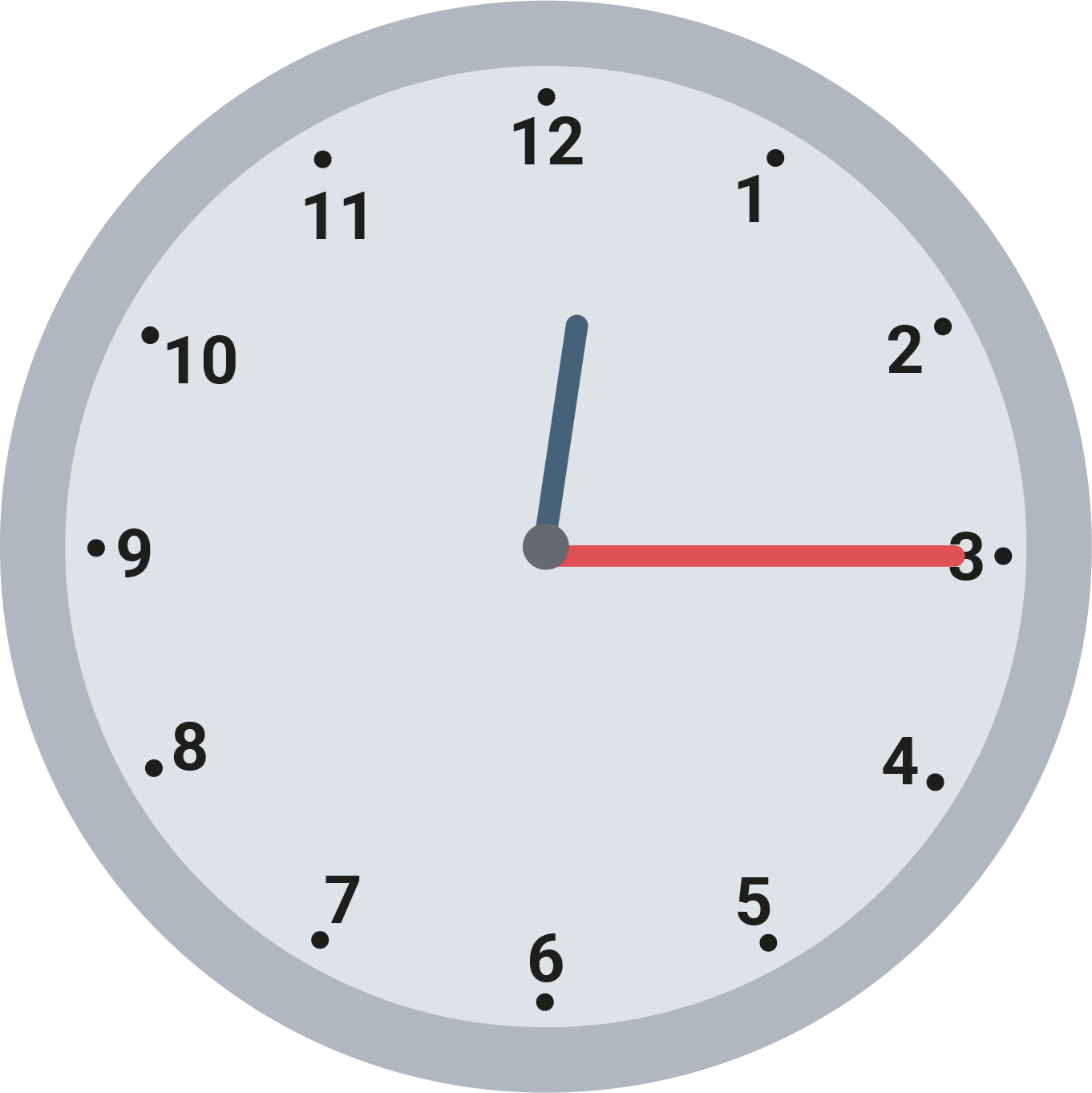 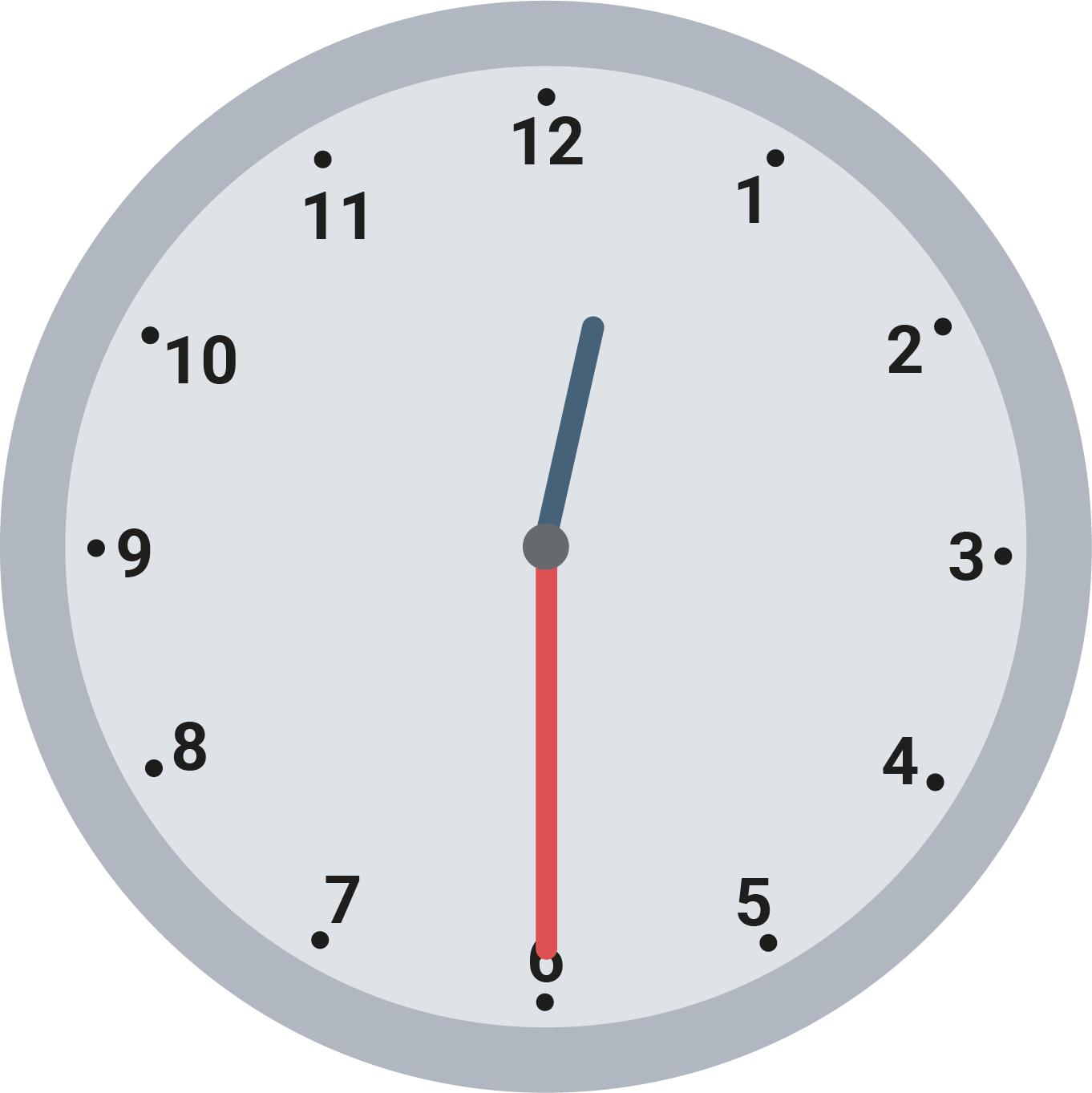 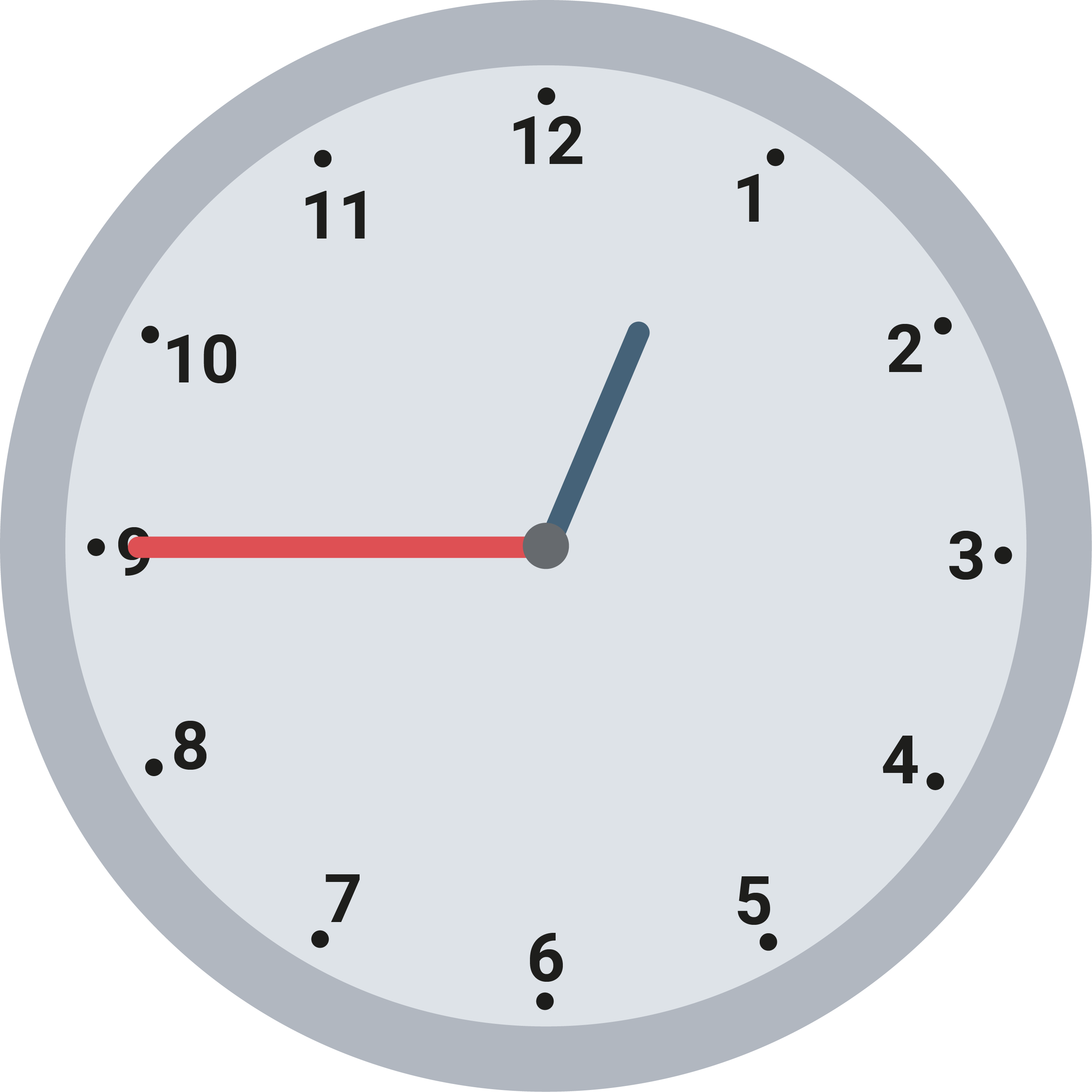 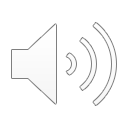 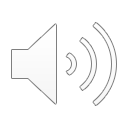 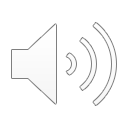 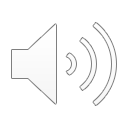 Es ist 12 Uhr.
Es ist viertel 
nach 12.
Es ist halb 1.
Es ist viertel 
vor 1.
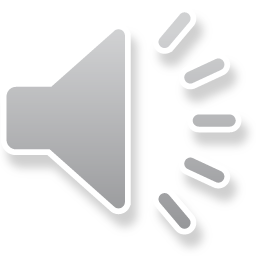 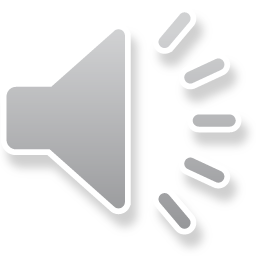 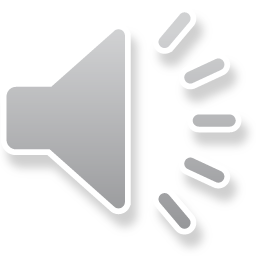 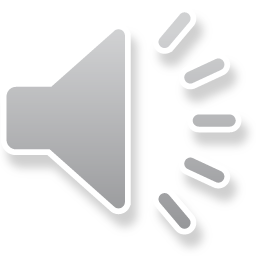 Este ora 12.
[este oru douasspresetsche]
Este 12 și un sfert.
[este douasspresetsche un sfehrt]
Este 12 jumate.
[este douasspresetsche jomutate]
Este 1 fără un sfert.
[este 1 furu un sfehrt]
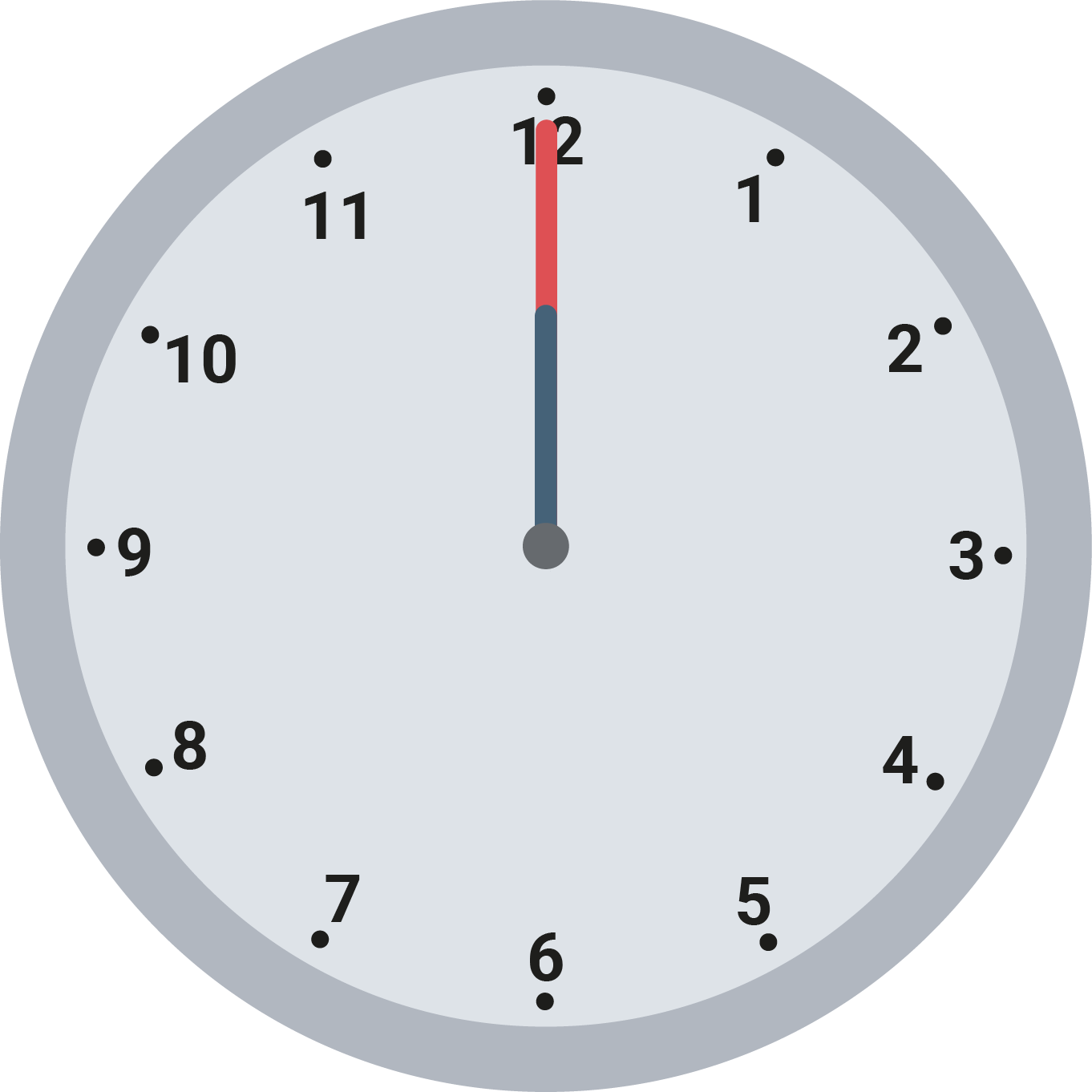 Es ist 12 Uhr.
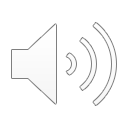 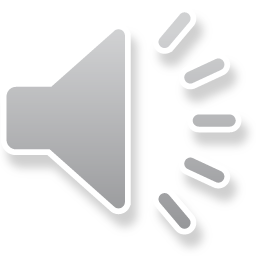 Este ora 12.
[este oru douasspresetsche]
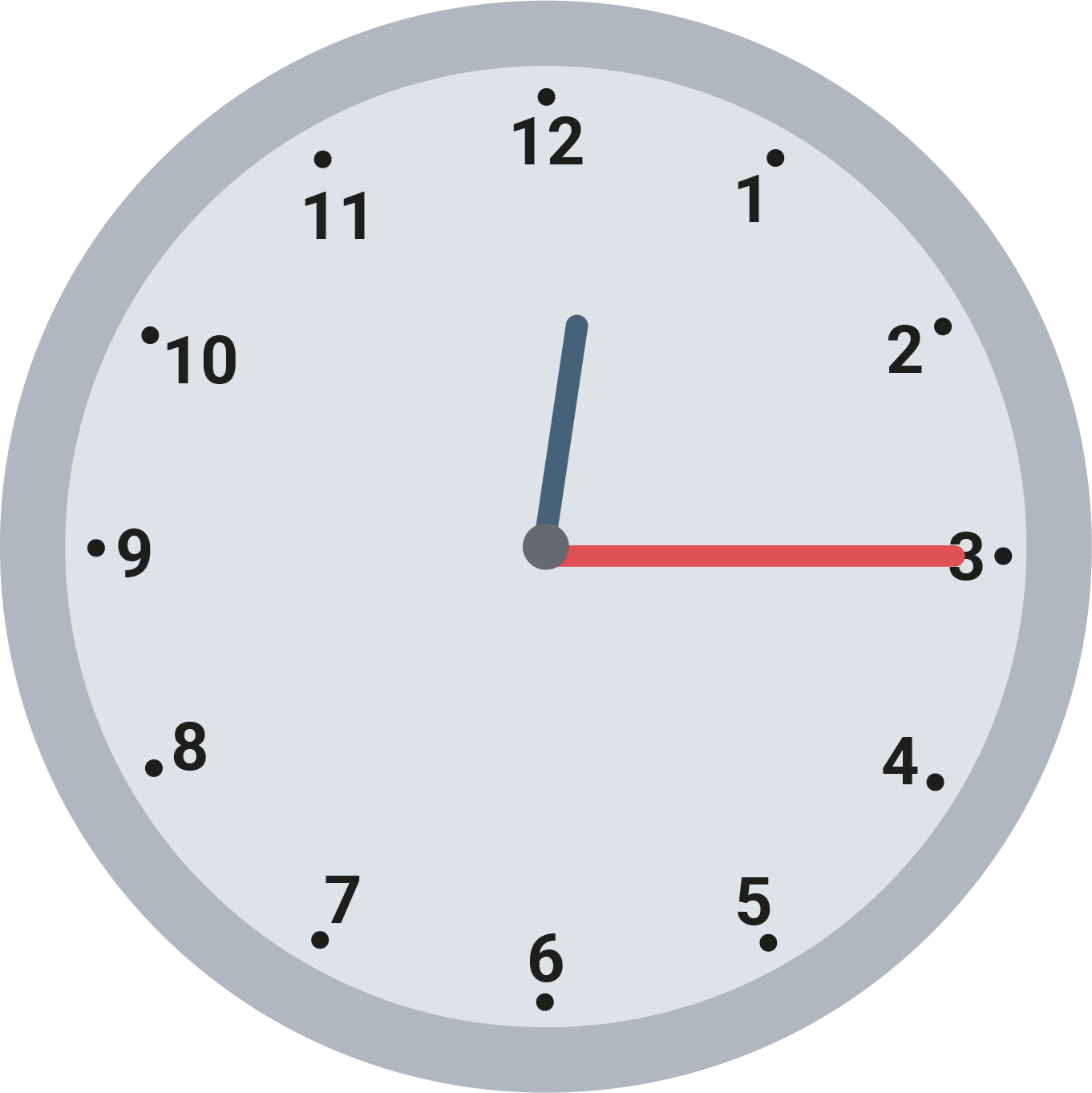 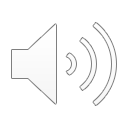 Es ist viertel nach 12.
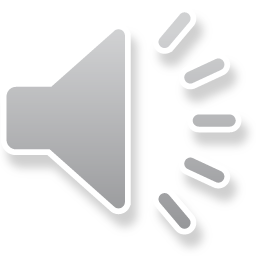 Este 12 și un sfert.
[este douasspresetsche un sfehrt]
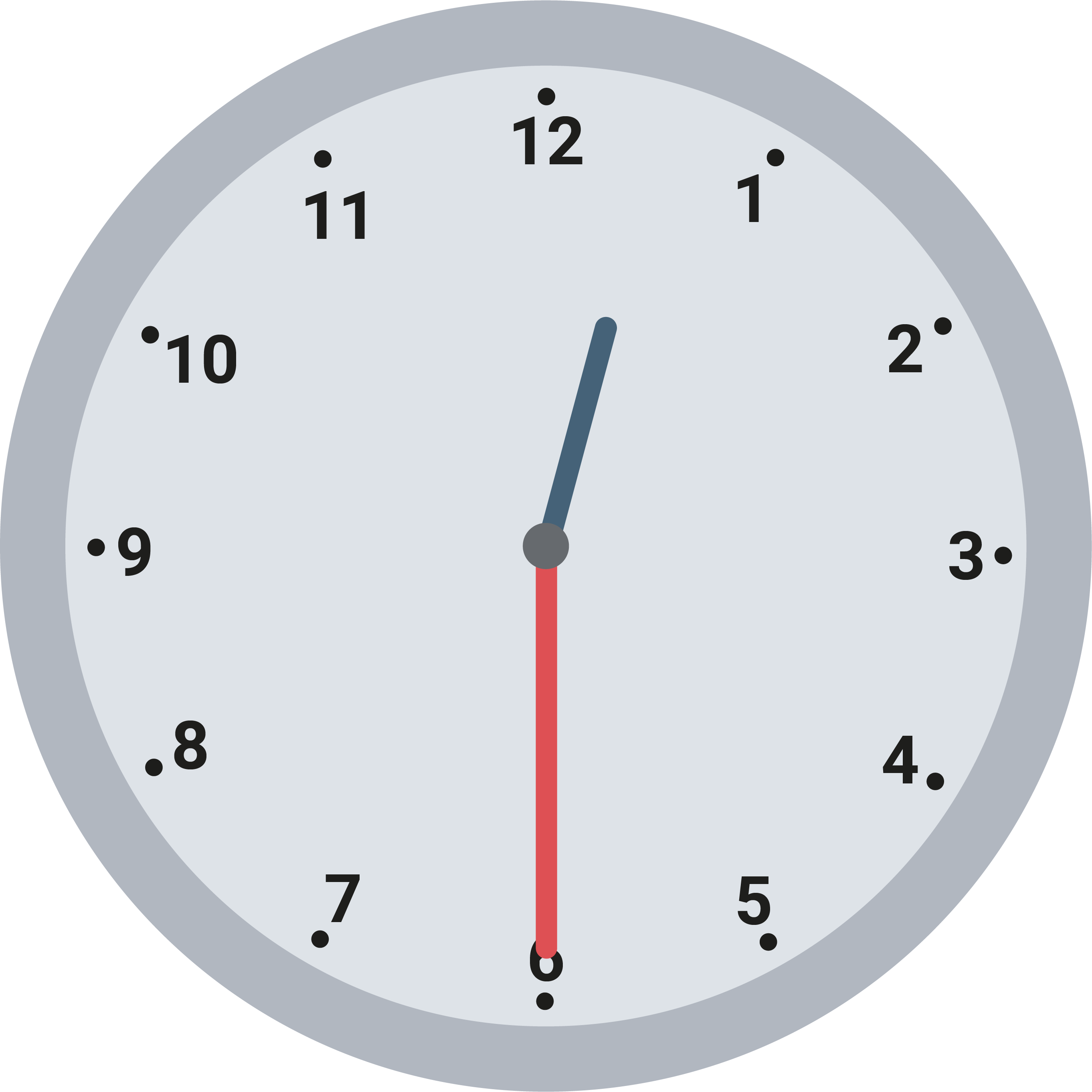 Es ist halb 1.
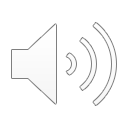 Este 12 jumate.
[este douasspresetsche jomutate]
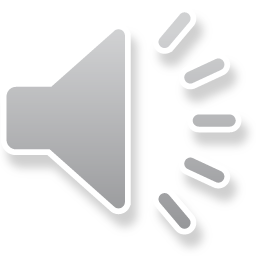 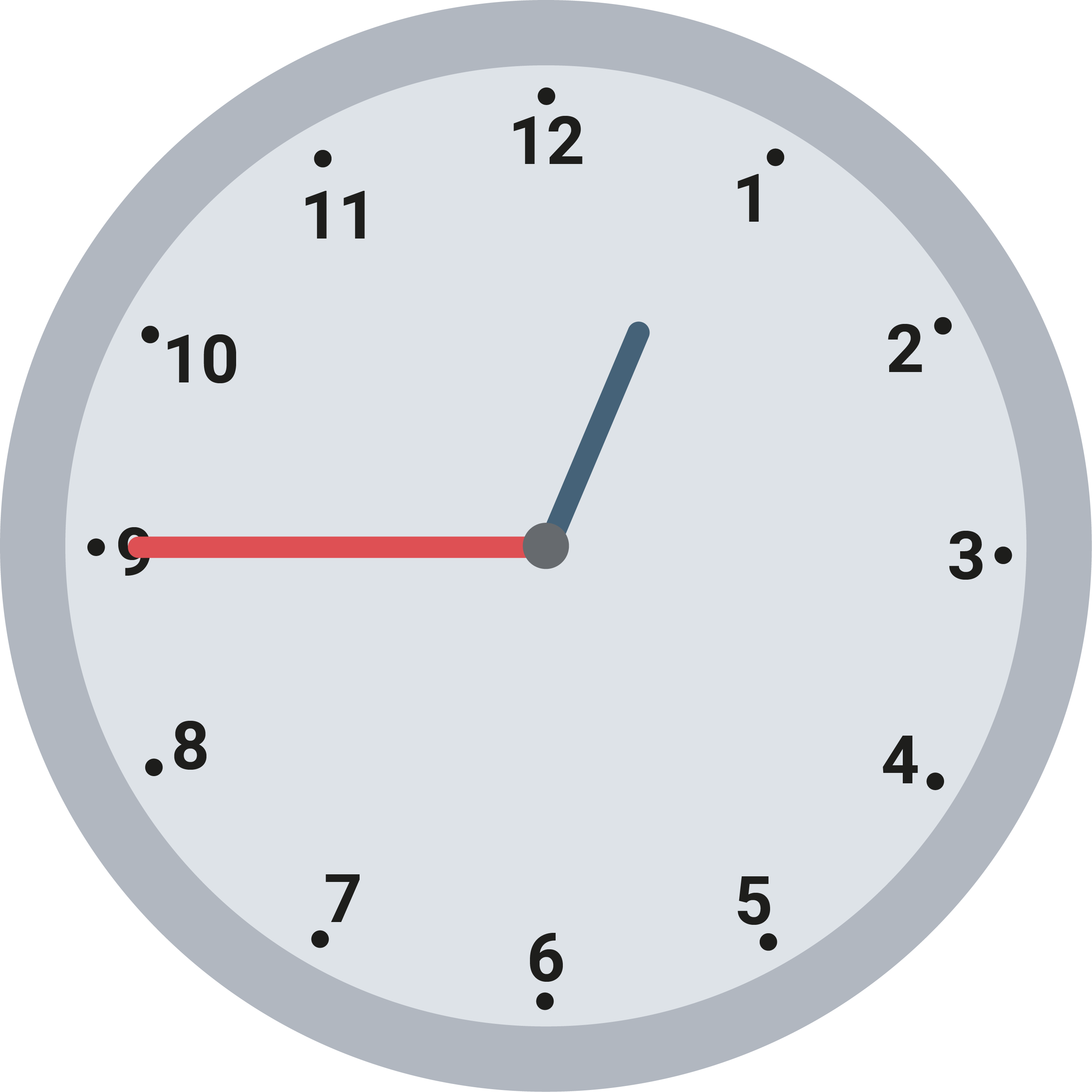 Es ist viertel vor 1.
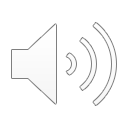 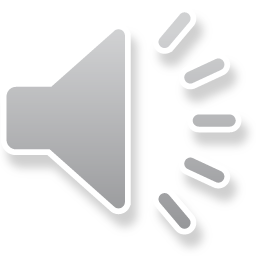 Este 1 fără un sfert.
[este 1 furu un sfehrt]
Zilele săptămânii [silele saptamünii]
Die Wochentage
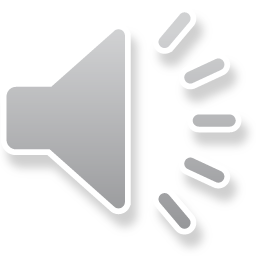 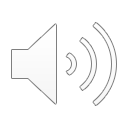 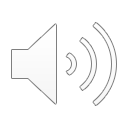 Eine Woche hat 7 Tage.
O săptămână are 7 zile.[o saptamüna are schapte sile]
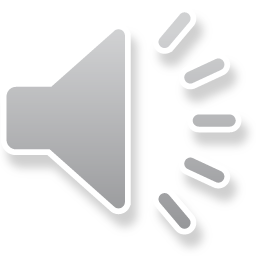 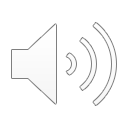 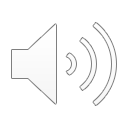 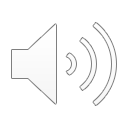 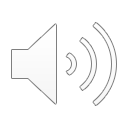 Montag
Dienstag
Mittwoch
Donnerstag
luni
[lunj]
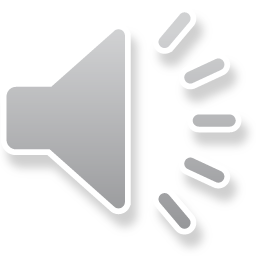 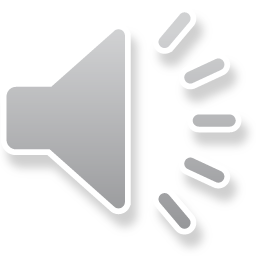 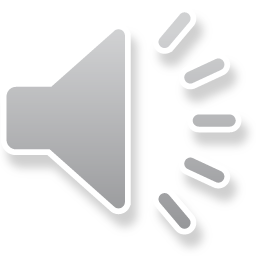 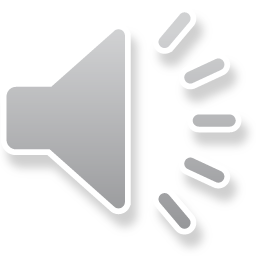 marți
[martz]
miercuri
[mierkurj]
joi
[dschoj]
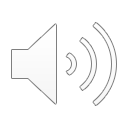 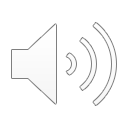 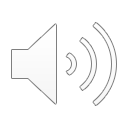 Samstag
Sonntag
Freitag
sâmbătă
[ssümbata]
duminică
[duminika]
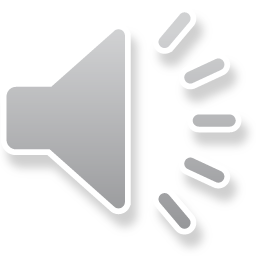 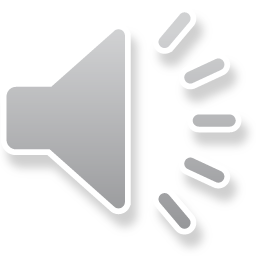 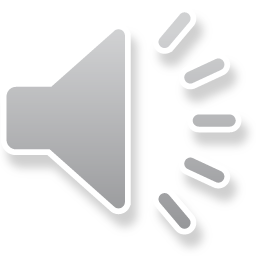 vineri
[winerj]
Das Jahr
Anul [anul]
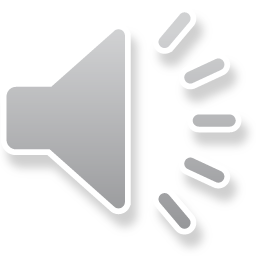 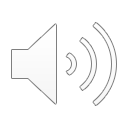 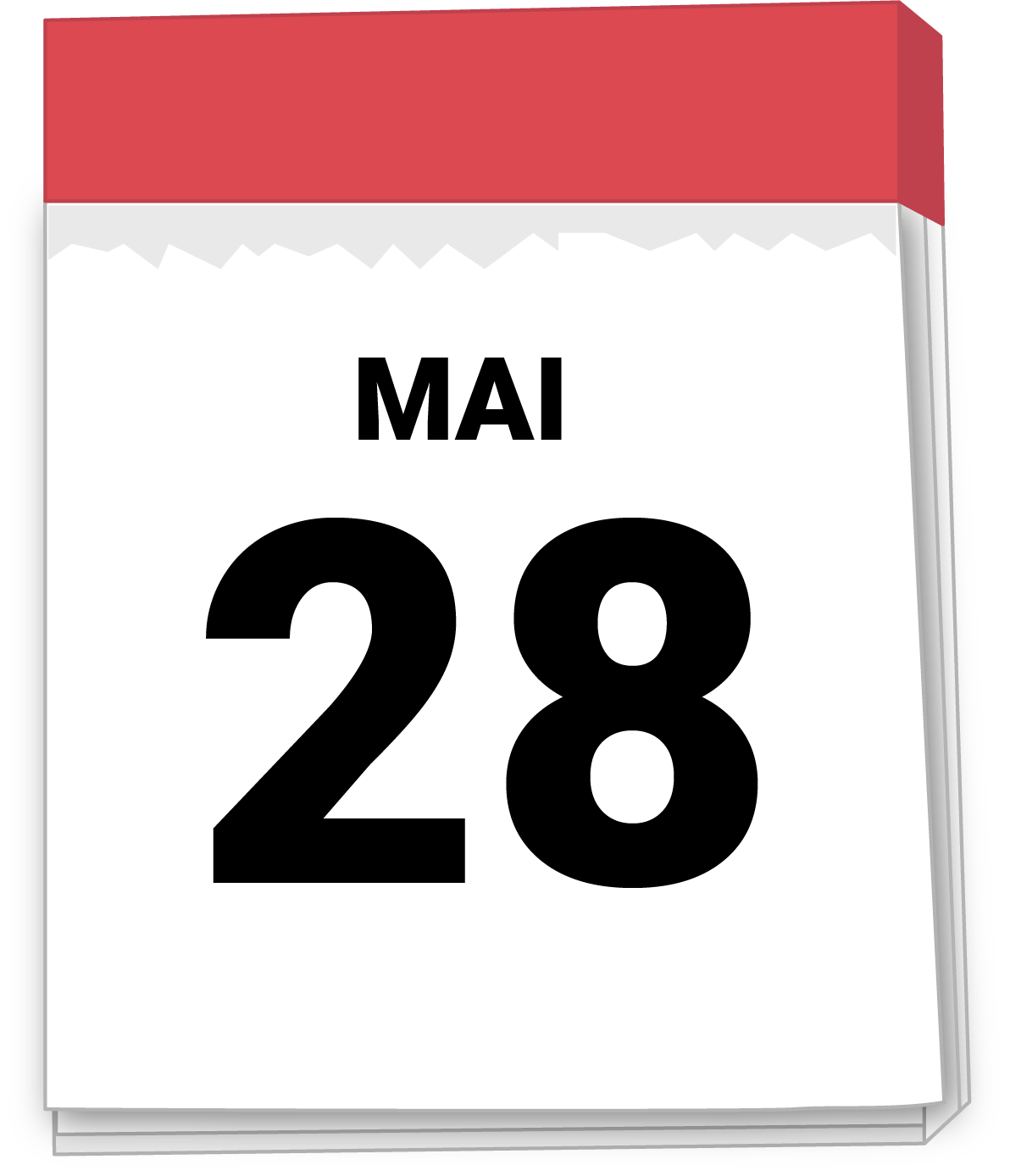 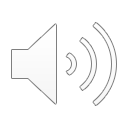 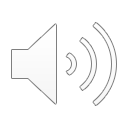 der Kalender
Ein Jahr hat 12 Monate.
calendarul[kalendarul]
Un an are 12 luni.[un an are douasspresetsche lunj]
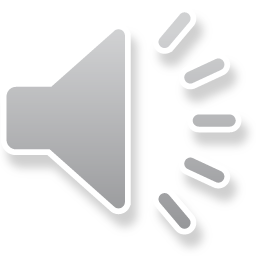 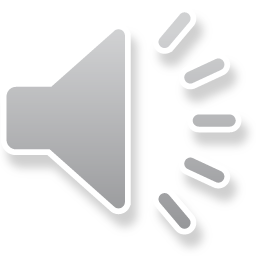 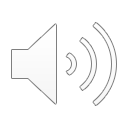 Januar
Februar
März
April
Mai
Juni
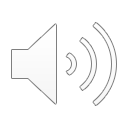 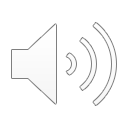 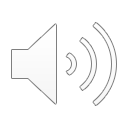 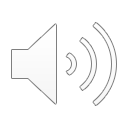 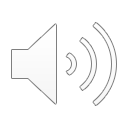 ianuarie
[januarie]
februarie
[februarie]
martie
[martie]
aprilie
[aprilie]
mai
[maj]
iunie
[junje]
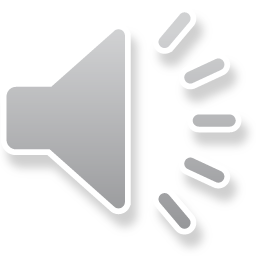 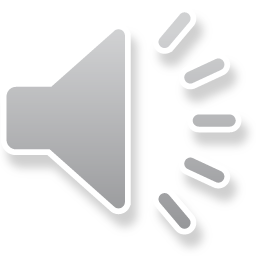 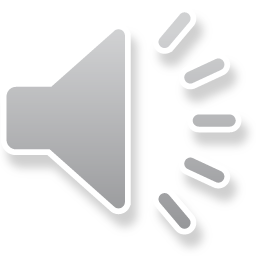 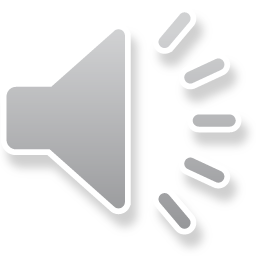 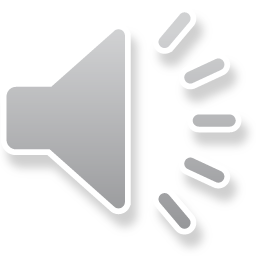 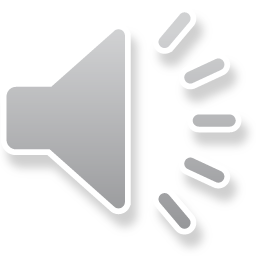 Juli
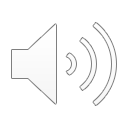 August
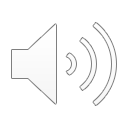 September
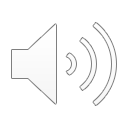 Oktober
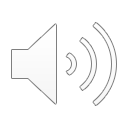 November
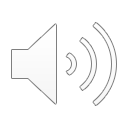 Dezember
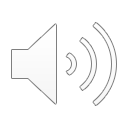 iulie
[julje]
august
[augusst]
octombrie
[oktombrie]
noiembrie
[nojembrie]
decembrie
[detschembrie]
septembrie
[sseptembrie]
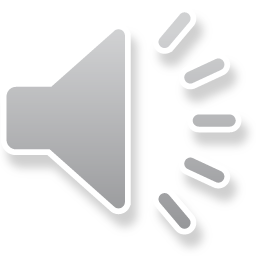 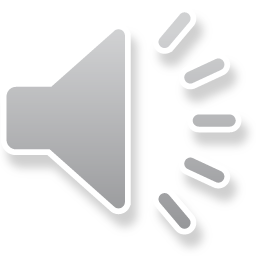 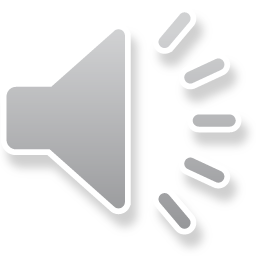 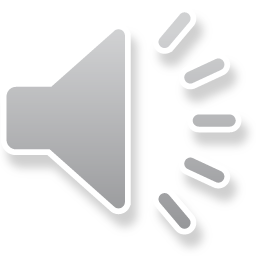 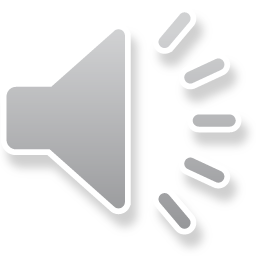 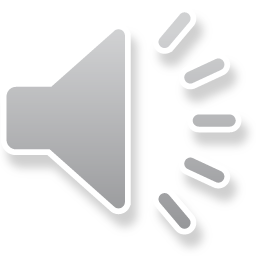